Creating Tomorrow’s University Today
BOT Retreat 
July 21, 2022
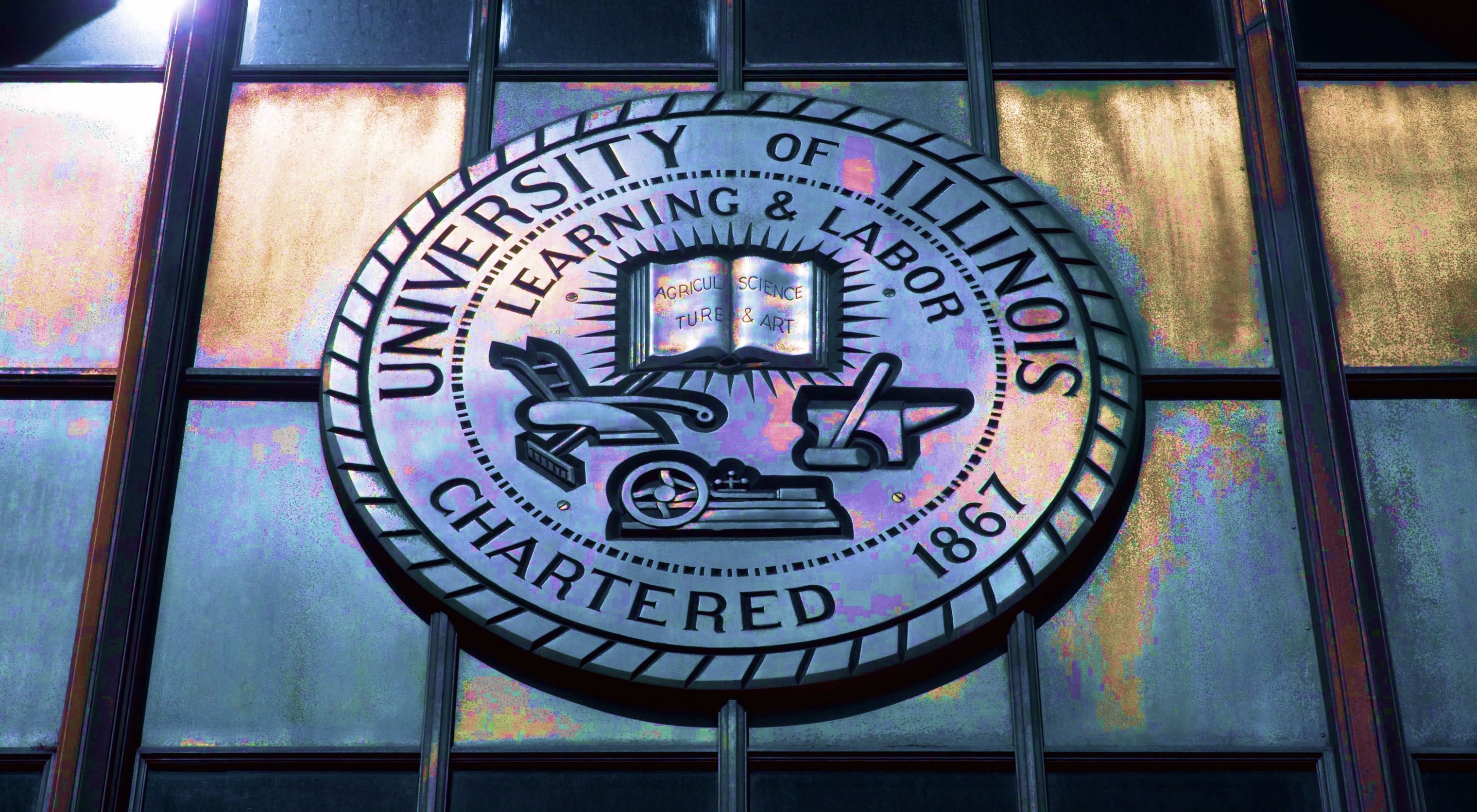 Creating Tomorrow’s University Today
Programmatic Transformations
2
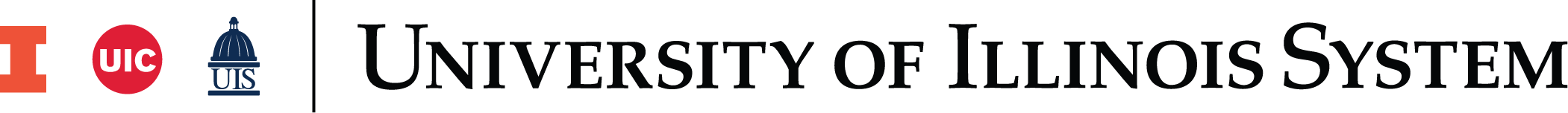 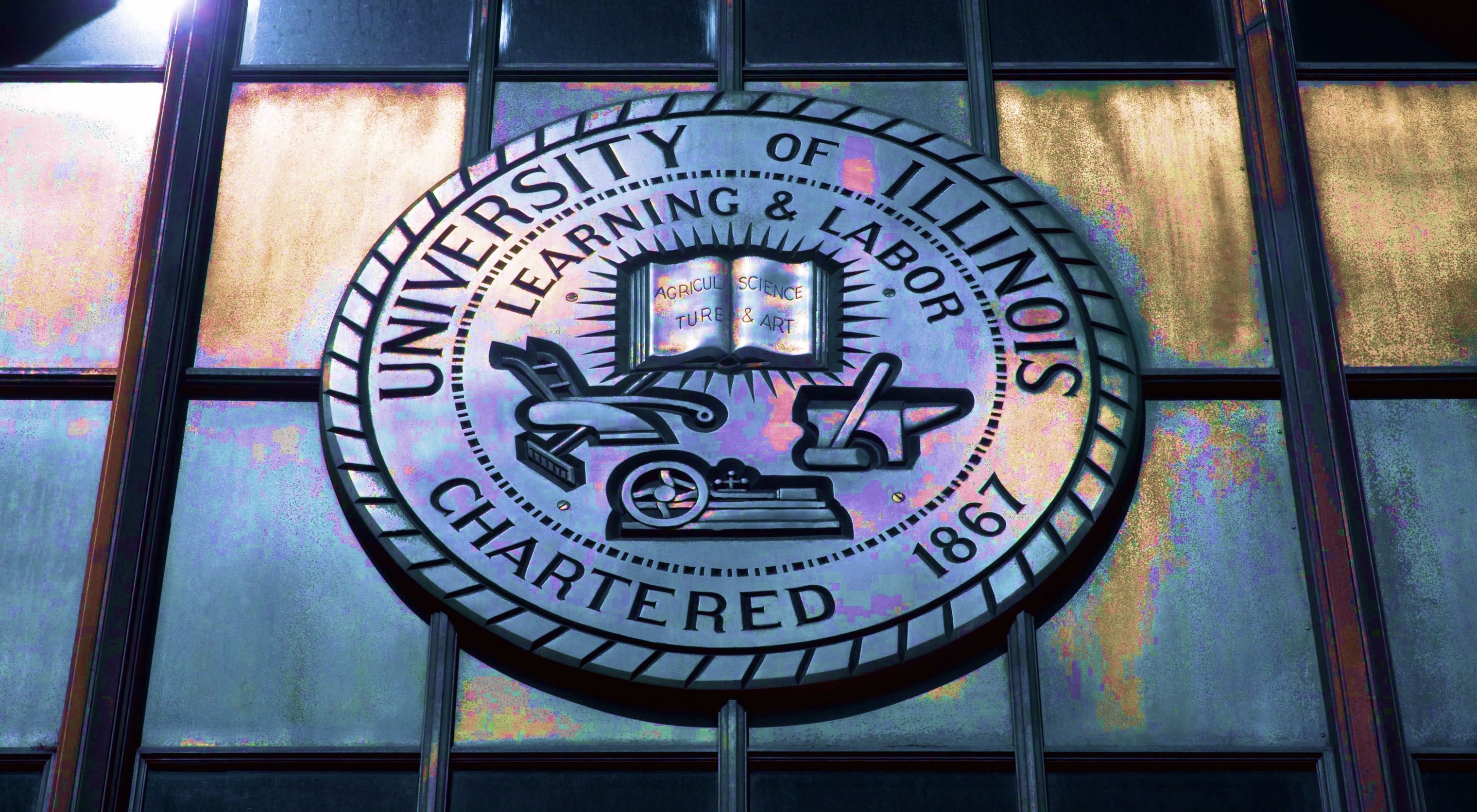 A Legacy of Impact Benefiting Society
Ever since the first student walked onto the campus in 1868, 
the University of Illinois has been a priceless resource 
for the State of Illinois and the nation. 
It has provided opportunities for education to citizens and helped create a thriving economy for the State. 
It has played created generations of innovators, entrepreneurs, leaders, and thinkers and advanced the frontiers of knowledge to benefit society.
3
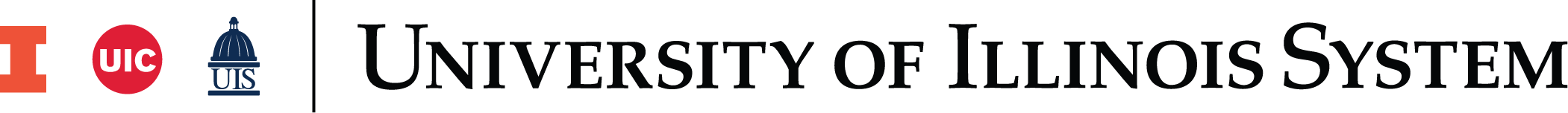 Extending the Historical Legacy
Technology driven transformation of industry requires
diverse talented workforce to create growth and prosperity
4
Two Pathways to Greater Impact
Create Innovative, New Models of Delivery to Reach Broader Audiences
Improve and Extend Current Model of Education Delivery
5
Nearly 100,000 students
25,000 annual graduates
6
Enhancing Inclusivity
Access 2030 Program
7
New Innovative Models of Program Delivery
Degree Programs will Continue 
But 
We need to Consider Additional Forms of Education Delivery
8
New Innovative Models of Program Delivery
New Audiences
Life-Long Learners
Alternative  Credentials
Leveraging New Educational Technologies
9
Enhance our impact
To enhance our impact,
we must challenge tradition,
be inclusive as well as expansive,
create new partnerships
and embrace change
10
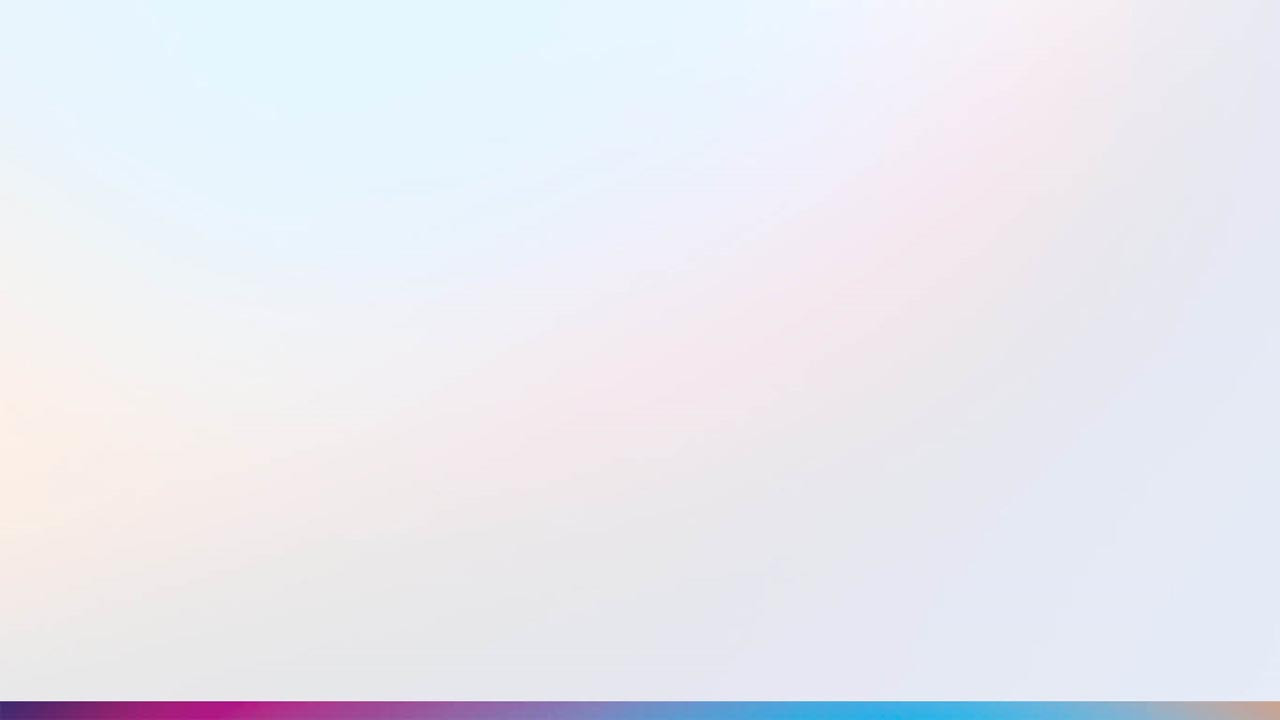 Thank You
11